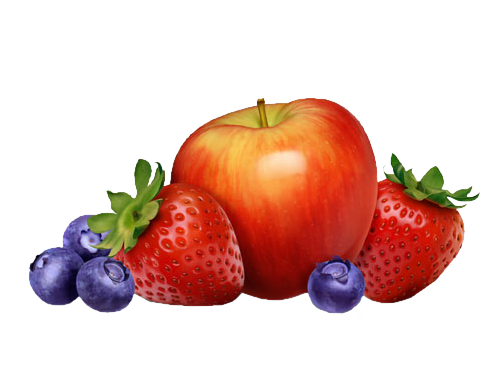 Дидактическая игра              «Доскажи словечко»
Тема:Овощи,фрукты.









Воспитатель мбдоу 158 г. Иваново Пухова О.А.
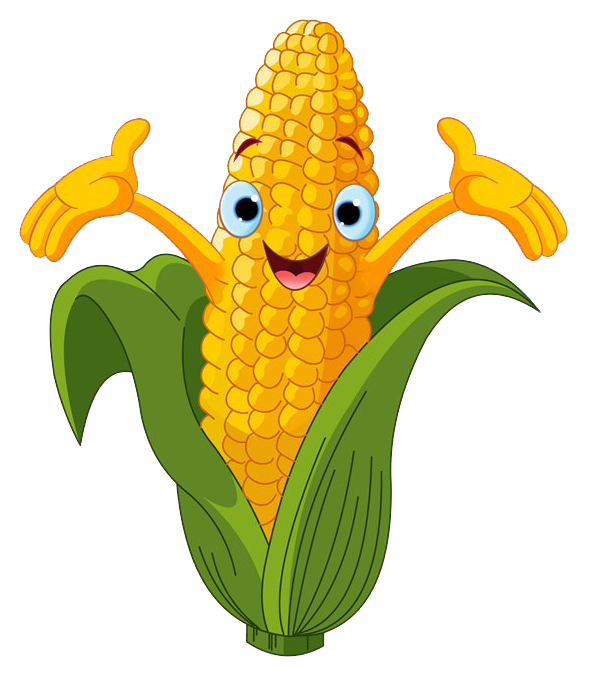 Есть одна игра для вас:Я прочту стихи сейчас,Я начну, а вы кончайте,Хором дружно добавляйте.
Он круглый и красный,Как глаз светофораСреди овощей нет сочней…
помидора
Пушистый и зеленый хвостНа грядках горделиво росУхватился Ваня ловко:Вылезай на свет …
морковка
Круглолица, Любит вдоволь пить водицы.У нее листочки с хрустом,А зовут ее…
капуста
А на этой грядкеРазыгрались в пряткиЗеленые хитрецы, Молодые …
огурцы
Кругла, рассыпчата, бела,На стол она с полей пришла.Ты посоли ее немножко.Ведь правда вкусная…
картошка
Этот плод продолговатый,Витаминами богатый.Его варят, его сушат,Называется он …
грушей
А в подарке у МариныВкусно пахнут….
мандарины
Кислое и сладкоеС кожицею гладкою.Сочное, душистоеС мякотью лучистою.Людям всем полезно.Лечит от болезней!Даже птичкам зябликамВкусно. Это ж...
яблоко